2022/23 ANNUAL PERFORMANCE PLAN 
PRESENTATION 
TO THE 
PORTFOLIO COMMITTEE ON EMPLOYMENT AND LABOUR
EXECUTIVE SUMMARY
The CCMA hereby presents its 2022/23 APP in line with the requirements of Chapter four (4) of the Department of Planning, Monitoring and Evaluation Revised Framework for Strategic Plans (SP) and Annual Performance Plans (APP).
The 2022/23 APP has aligned its outcomes to key government policy instruments and priorities for the sixth government.
The 2022/23 financial year will be the third lap of the implementation of the five (5) year Imvuselelo - The Revival Strategy, for the period 2020/21 – 2024/25 MTSF.
Despite the difficult socio-economic challenges confronting the country, the 2022/23 APP continues to present the CCMA’s efforts of ensuring that the strategic intent and MTSF priorities as outlined in the Imvuselelo-The Revival Strategy is realised.
Across its five (5) programmes, the 2022/23 APP has a total of 31 key performance indicators and targets.
Planned activities are a combination of mandatory, discretionary and value – add service delivery activities, with the performance of the previous financial years as a basis.
Planned activities are in line with the budget available.
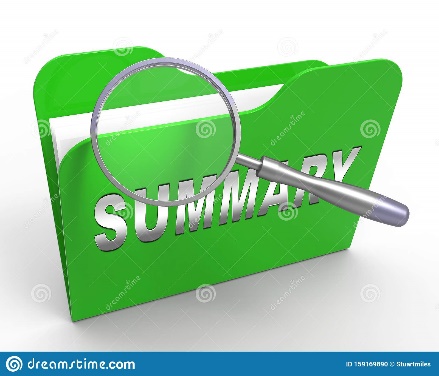 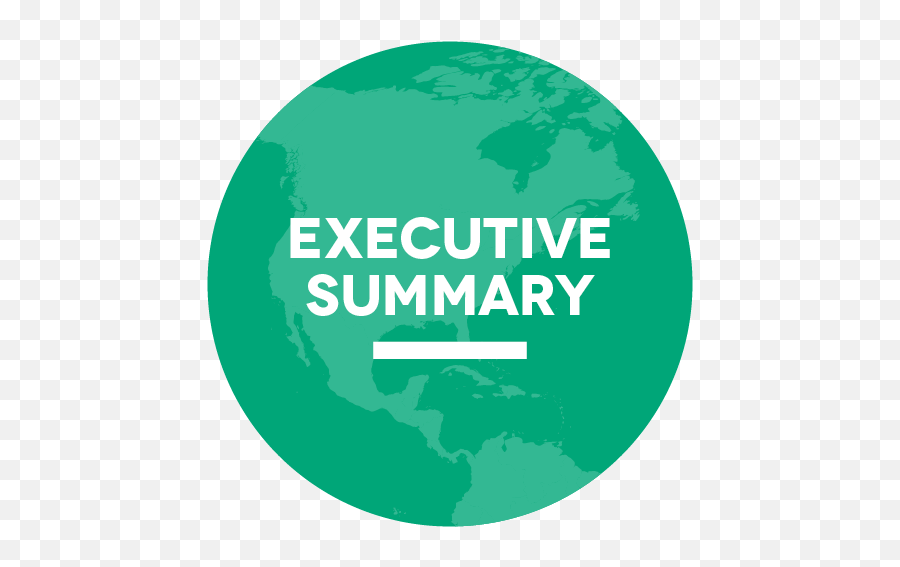 2
PART A: OUR MANDATE CONSTITUTIONAL, LEGISLATIVE AND POLICY MANDATE
3
ENABLING LEGISLATION
The CCMA is a statutory body established in terms of Section 112 of the Labour Relations Act of 1995 (LRA), as amended.

In terms of Section 113 of the LRA, the CCMA is independent of the State, any political party, trade union, employer, employers’ organisation, federation of trade unions or federation of employers’ organisations.
4
MANDATORY FUNCTIONS
5
DISCRETIONARY FUNCTIONS
6
EMPLOYMENT LAW FRAMEWORK
Labour Relations Act
South African Constitution
National Minimum Wage  Act
Basic Conditions of Employment Act
Employment Equity Act
International Labour Organisation 
Policies and Conventions
Unemployment Insurance Act
Occupational Health and Safety Act
7
PART B: OUR STRATEGIC FOCUS
8
THE IMVUSELELO STRATEGY MISSION AND VISION
9
STRATEGIC PILLARS
10
THE IMVUSELELO STRATEGY STRATEGIC PROGRAMMES
01
 
Administration
02
 
Proactive and relevant labour market intervention
03
 
Special interventions and support
04
 
Efficient and quality dispute resolution and enforcement services
05
 
Effective strategy management and governance
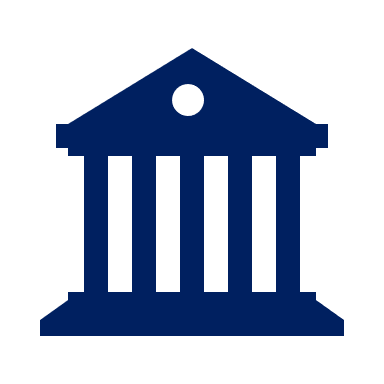 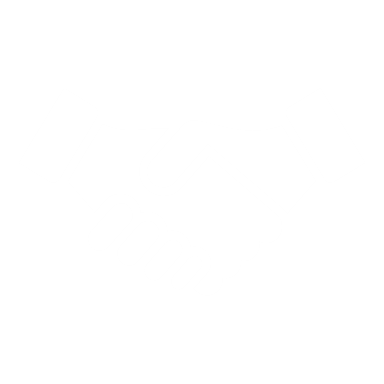 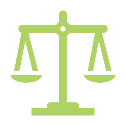 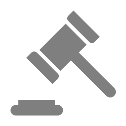 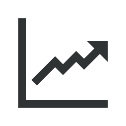 11
STRATEGIC INITIATIVES PER PROGRAMME
12
STRATEGIC INITIATIVES PER PROGRAMME CONT…
13
LINK BETWEEN THE STRATEGIC PILLARS, PROGRAMMES AND PRIORITIES
Priorities
The CCMA will pursue to achieve its strategic intent through the following Programmes
The strategic intent for the next five years is to:
1
1
1
Optimise the organisation
Administration
Building a capable, ethical and development state
6
Social cohesion and safe communities
Proactive and relevant labour market intervention
2
2
Economic transformation and job creation
Promote economic development and labour market stability
2
Special mediation interventions and support
3
A better Africa and world
7
4
3
Efficient and quality dispute resolution and enforcement services
Education, skills and health
3
Advance social justice through expeditious and quality service delivery
Effective strategy management and governance
5
4
Consolidating the social wage through reliable and quality basic services
5
Support strategy implementation and mitigate governance failure
14
14
PART B: OUR STRATEGIC FOCUS: SITUATIONAL ANALYSIS
15
EXTERNAL SITUATIONAL ANALYSIS
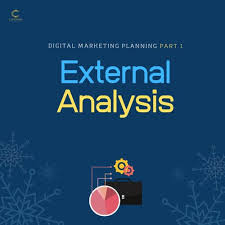 Recovery of global economy from COVID-19 is unprecedented. However, mainly developed economies benefit from this rebound in comparison to emerging market/developing economies. 
The performance of South African economy is linked to the developments on the global economy. However, domestic reforms are required for the nation to fully benefit from these positive developments.
However, the Debt-to-GDP ratio has increased significantly making economic recovery challenging.  Furthermore, the increasing unemployment rate (currently at 34.9%) indicates a challenging economic environment. Maintaining fiscal discipline and other austerity measures will, in the short to medium term, ensure that debt does not spiral out of control. 
This then suggests that the CCMA can expect an influx in case referrals, while already contending with reduced financial and limited human resources.
The government-funded mass vaccination programme has commenced, with the intention to achieve herd (population) immunity and limit the need for excessive measures to control the spread of COVID-19. However, vaccine hesitancy among the general public is a significant challenge. This is likely to further impact the South African economy.
16
EXTERNAL SITUATIONAL ANALYSIS CONT…
Findings from a survey conducted indicated that the CCMA’s external stakeholders still held a positive perception of the CCMA in general: 

“The CCMA remained relevant, even amidst the challenges brought on by the COVID-19 pandemic, and it has managed to effectively deal with disputes; including those related to COVID-19”. 

In determining the extent to which the COVID-19 Pandemic had affected Users’ perceptions of the CCMA when engaging with the organisation through its various platforms, results from Q1 & Q2 of 2020/21 and Q1 & Q2 of 2021/22 were contrasted and it was found that there were no significant changes in User’s perceptions of the CCMA (they remained positive) and there were no significant negative impacts brought on by the pandemic.
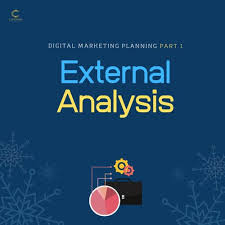 17
INTERNAL SITUATIONAL ANALYSIS
This analysis is necessary in order to assess the CCMA’s internal landscape in terms of the CCMA’s capacity to respond to external demand. 
As per data provided by the Human Resources Unit on the 31 December 2021, the CCMA’s staff complement is as follows:
938- Full time staff (including supports staff)
8 Provincial Senior Commissioners (PSCs) and 
13 Regional Senior Commissioners (RSCs)
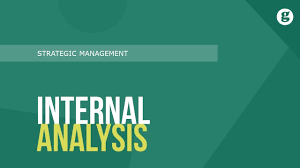 18
INTERNAL SITUATIONAL ANALYSIS CONT…
There has been a notable increase (116 524) in  December 2021 in referrals which are received across various digital platforms : 
Email  and Mail referrals 
Referrals via the e-Referral
Fax-based referrals
Front Desk
(Case Management and Information Report, December 2021)
Findings from Focus Group Discussions (FGDs) with PSCs & RSCs revealed that:
The physical and emotional health of staff has been affected by COVID-19
Whilst operations have been affected, performance has been maintained
Adjusting to remote working has been a challenge and an adequate change management process is required
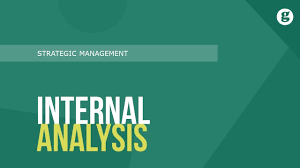 19
INTERNAL SITUATIONAL ANALYSIS CONT…
20
DATA FORECASTS
The current South African labour climate is currently rather unstable with an increasing unemployment rate that rose from 32.6% to 34.9% in the third quarter of 2021. The forecasts ran as of the 16th  of September 2021 still indicate that an upward increase of the unemployment rate in 2022 is still to be expected; with an unemployment rate of at least  33.4% to 35.5%. 
The increase is dependent on the assumption that all economic factors as they currently stand further depreciate.
In efforts to corroborate the above assumption, projections were run on the CCMA’s provincial and regional case referral load in 2022 until 2024 and the findings supported that there is a projected increase in the demand for CCMA services to be expected in the following provinces; Gauteng, the Western Cape and KwaZulu Natal.
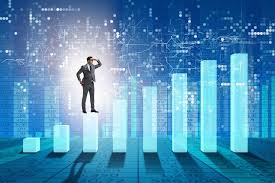 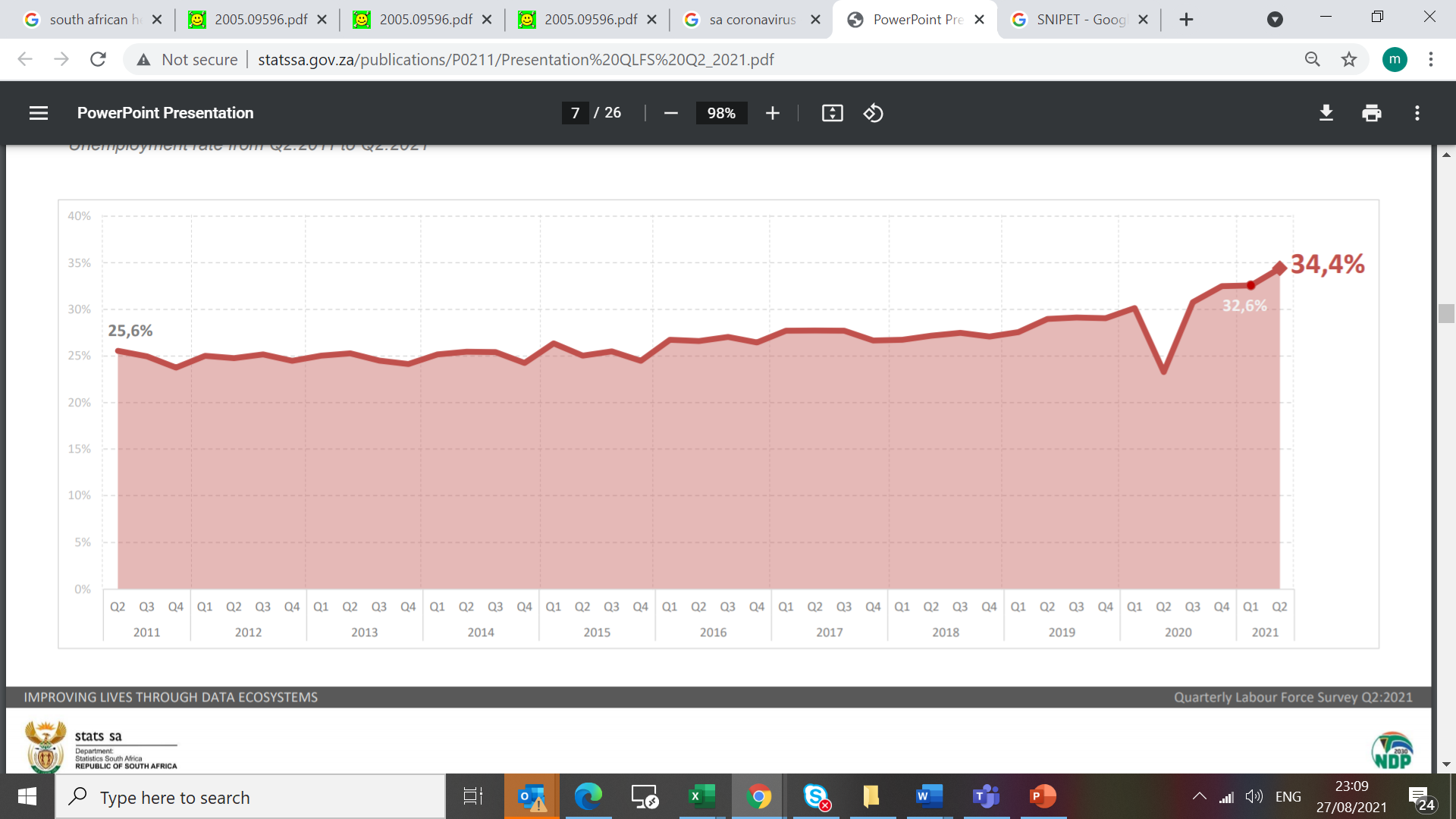 21
DATA FORECASTS CONT…
The sectors from which the CCMA’s case referral statistics are projected to increase in 2022 are as follows; the Domestic sector, the Agricultural/Farming sector, the Mining sector, the Food/Beverage manufacture, the Business/Professional sector, the Safety/Security (private) sector, the Retail sector and the Building/Construction sector.  When looking at the former year’s (2020/21) forecasts that were ran in the 2020/21 Situational & Forecasting Report, these sectors were projected to have the highest case referral statistics in 2021 and when looking at the current reality, as of December 2021, these sectors do indeed carry the most referrals.
The forecasts run in 2021 project that this will be a constant feature for the next three (3) years; starting with 2022-dependent on variables staying constant. 
It is recommended that CCMA interventions be tailor-made for these sectors specifically and that robust engagements be held with key role players within the respective sectors to ensure that the magnitude of the labour disputes is stabilized and prevented if possible.
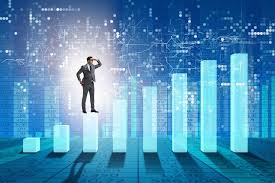 22
PROJECTED PROVINCIAL DEMAND FOR CCMA SERVICES IN 2022/23
The CCMA anticipates its caseload to grow in the 2022/23 financial year to 185 929. This represents an increase of 17% compared to cases referred in 2020/21 financial year of 154 143. The CCMA also anticipates that case referrals will grow in all the provinces.
23
PESTEL ANALYSIS
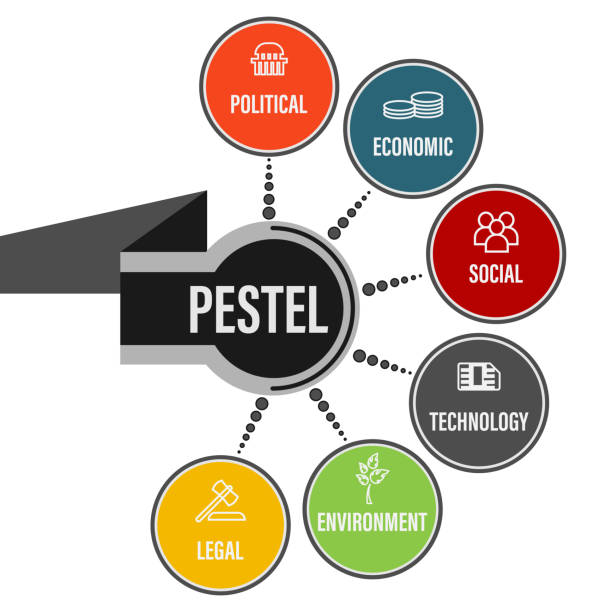 24
SWOT ANALYSIS
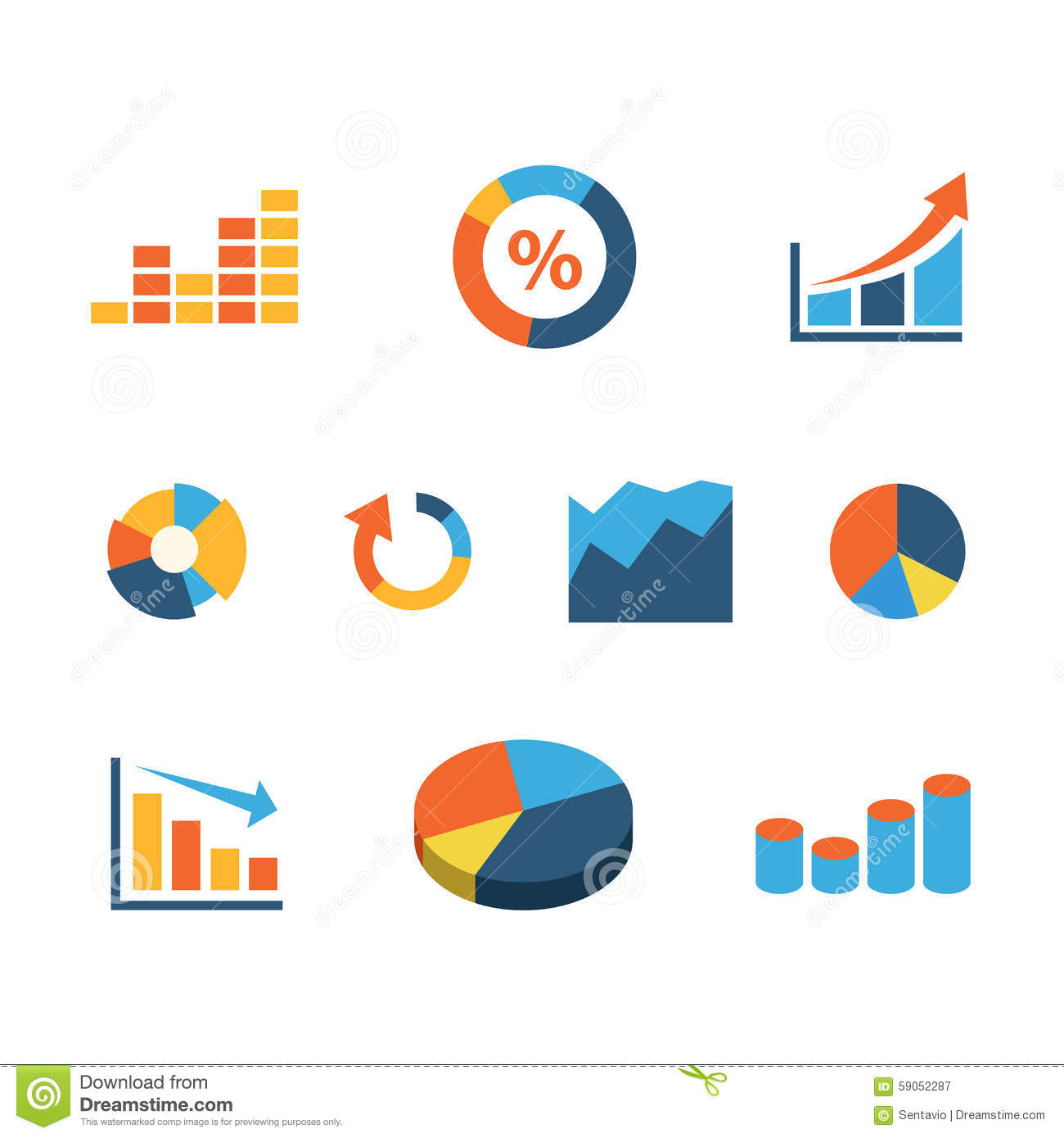 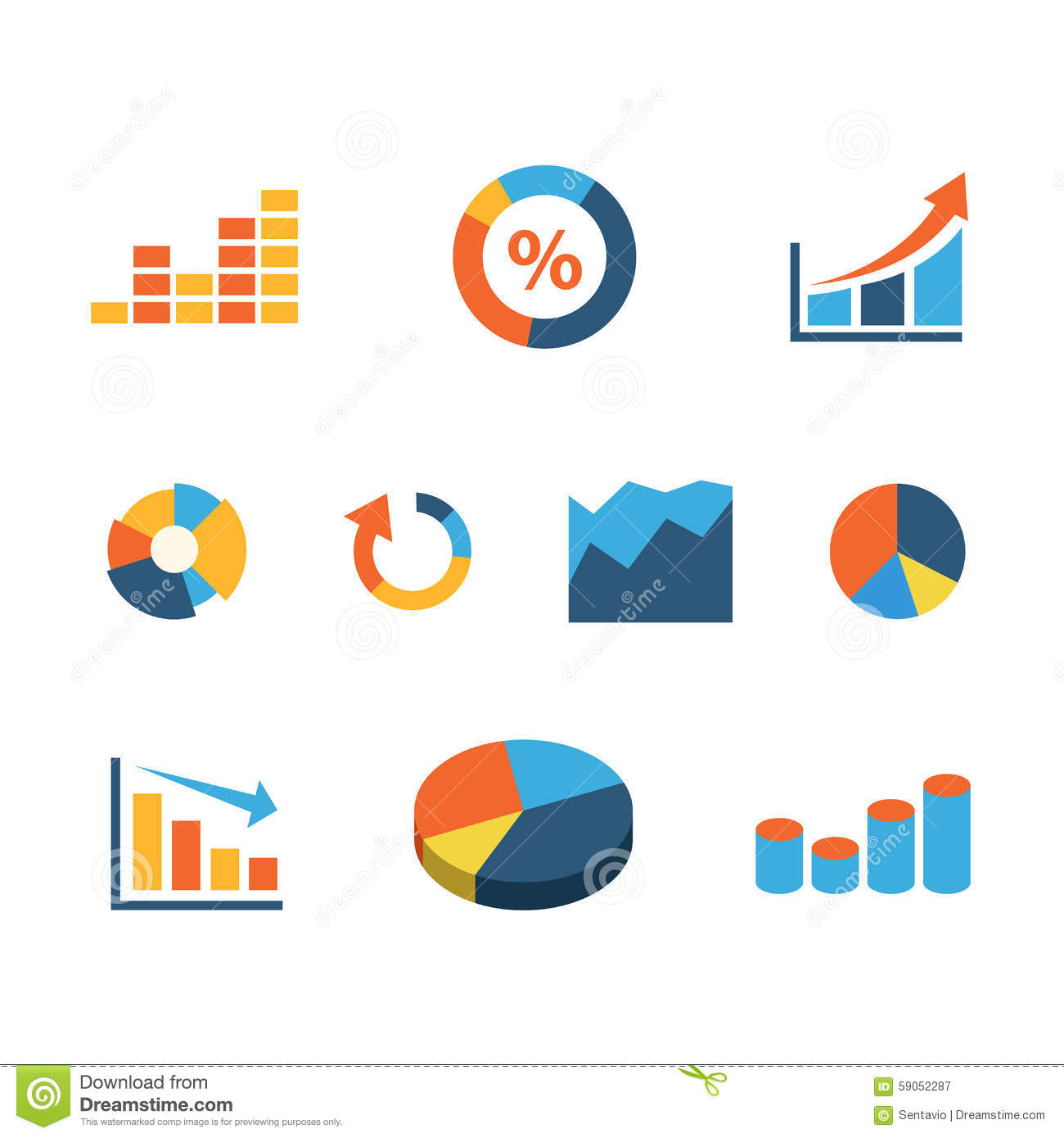 Financial constraints
Weak performance management system
Personnel capacity constraints
Lack of internal system technological integration
Brand & Reputation
Skills 
High Performance 
Competent personnel
Good training delivery capability
Competent personnel
4IR
Constant interruptions of operations
Economic challenges
Increased rate of referrals
Leveraging technology
Playing a role in policies
Enhancing and creating new partnerships
Enhancing awareness
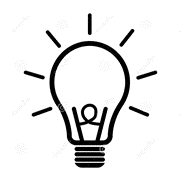 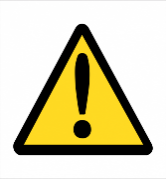 25
PART C: MEASURING OUR PERFORMANCE
26
PROGRAMME 1: ADMINISTRATION
27
PROGRAMME 2: PROACTIVE AND RELEVANT LABOUR MARKET INTERVENTION (1/3)
28
PROGRAMME 2: PROACTIVE AND RELEVANT LABOUR MARKET INTERVENTION (2/3)
29
PROGRAMME 2: PROACTIVE AND RELEVANT LABOUR MARKET INTERVENTION (3/3)
30
PROGRAMME 3: SPECIAL INTERVENTIONS AND SUPPORT
31
PROGRAMME 4: EFFICIENT AND QUALITY DISPUTE RESOLUTION AND ENFORCEMENT SERVICES (1/3)
32
PROGRAMME 4: EFFICIENT AND QUALITY DISPUTE RESOLUTION AND ENFORCEMENT SERVICES (2/3)
33
PROGRAMME 4: EFFICIENT AND QUALITY DISPUTE RESOLUTION AND ENFORCEMENT SERVICES (3/3)
34
PROGRAMME 5: EFFECTIVE STRATEGY MANAGEMENT AND GOVERNANCE
35
2022/23 STRATEGIC RISKS
36
2022/23 STRATEGIC RISK CONT…
37
2022/23 STRATEGIC RISK CONT…
38
RESOURCE ALLOCATION
39
SPENDING TRENDS PER PROGRAMME
40
ECONOMIC CLASSIFICATION OVER THE MTEF PERIOD
41
SUMMARISED 2022/23 FINANCIAL OUTLOOK
In preparation for the 2021 Estimates of National Expenditure (ENE), additional funding of R120 million over the MTEF period was made available to the entity as follows:
42
CONCLUDING REMARKS
The CCMA was challenged to continue service delivery during times of Covid-19 pandemic, balancing the constitutional right of social justice against the constitutional right of health and safety of the employees, users, and stakeholders. 

The national lockdown and the need to adhere to the regulations resulted in delays of capturing cases and negatively affected the ability of the Provinces to fully render the services to Users. 

The suspension of the utilisation of part-time Commissioners due to budget constraints also had an impact on the capacity of the CCMA to deal with all referrals received and impacted on turnaround of hearing arbitration. This factor did not negatively affect the statutory timeframes for rendering arbitration award, but the organisation took longer to hear and finalise arbitrations.

There have been instances where a backlog of cases has been reported. While online platforms have been identified as an alternative to physical/face-to-face conduct and conducting virtual meetings and trainings, there was a challenge emanating from the fact that commissioners were not fully capacitated to utilise the online platforms.

The limited financial resources negatively impacted the effective execution of the strategy and adequate response to the needs of the labour market, caseload management and sourcing of core talent resulting in a high vacancy rate for the CCMA.
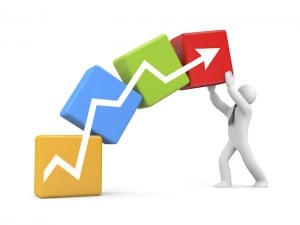 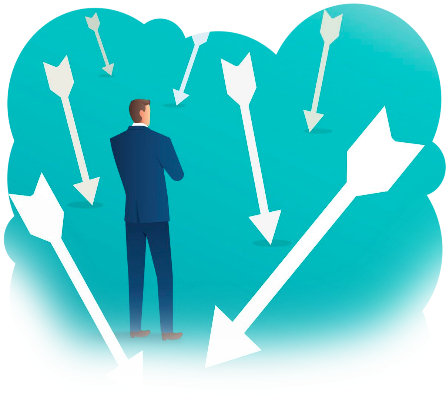 43
CONCLUDING REMARKS CONT…
Taking into consideration the demand for CCMA services and products by the labour market, it was important for the CCMA to consider how it will respond to these demands within a limited budget. 

The Essential Services Committee continues to experience a limited buy-in on the conclusion of Minimum Service Agreement, particularly from the Public Service Bargaining Councils. Whilst the creation of MSAs and MSDs by the legislature restores the right to strike to those employees who conduct essential and maintenance services and who did not previously enjoy the right to strike, some unions look beyond the rights created by minimum service agreements/determinations and are more worried about the number of employees who can strike.
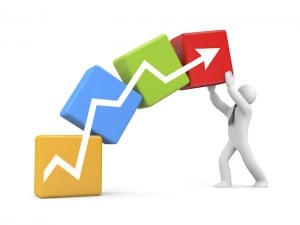 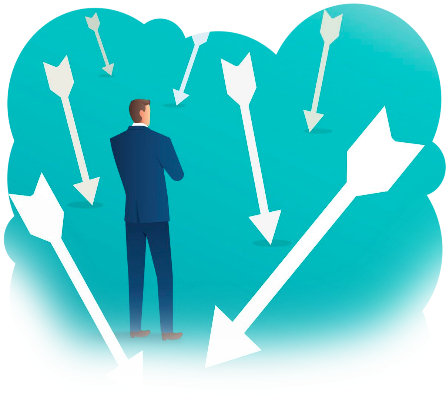 44
THANK YOU
45